All Of Us Research Workbench Laboratory Session
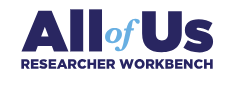 HAP819 Fall 2023 Class 
Professor: Farrokh Alemi, PhD 
Presentation By: Vladimir Cardenas
What this session is about
We will cover how to create cohorts, concept sets, and datasets for this session
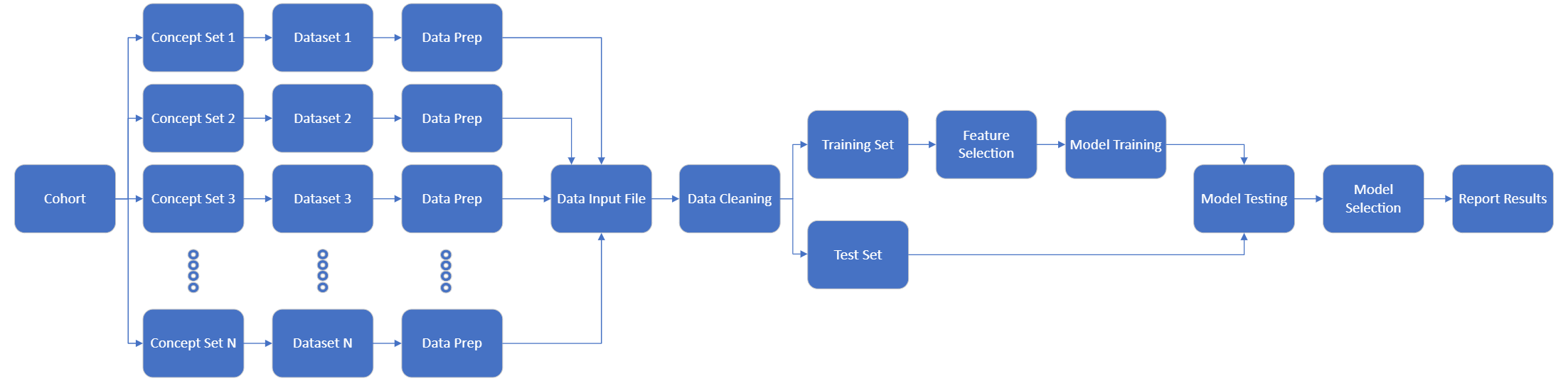 What we will cover
We will go through the steps to create three datasets required for breast cancer
Demonstration
Create a Cohort
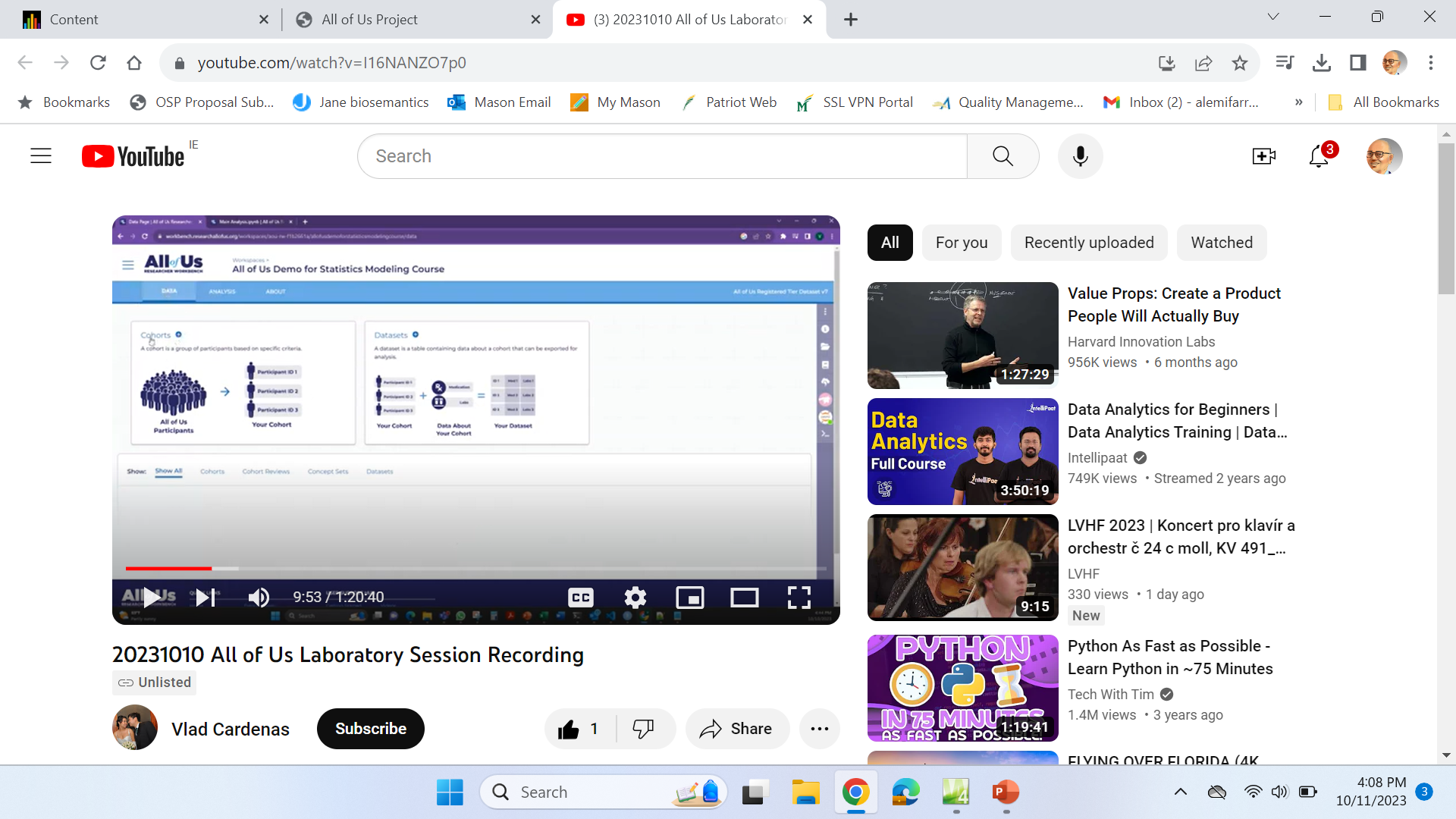 Create a Cohort
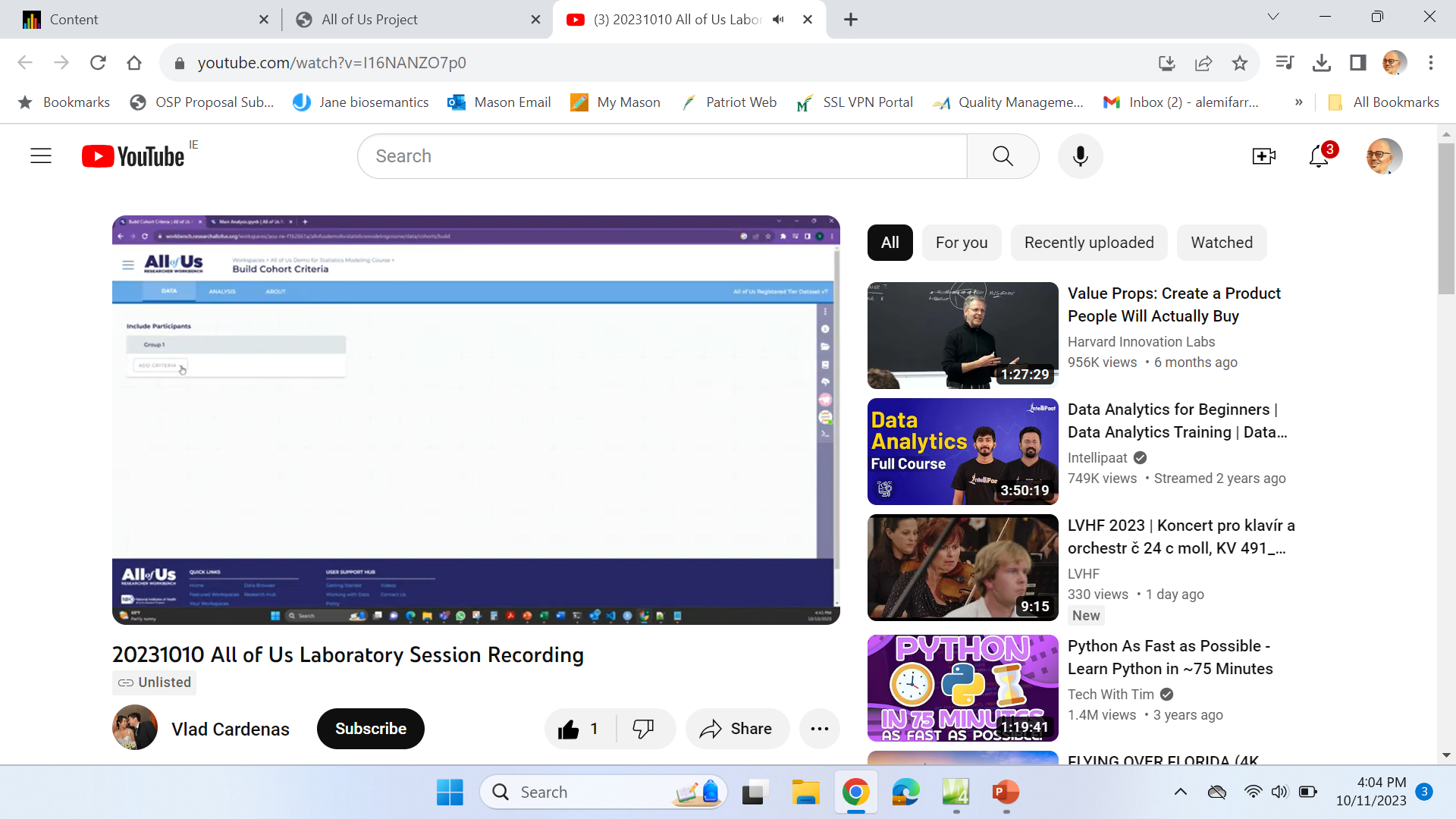 Create a Cohort: Inclusion/Exclusion Criteria
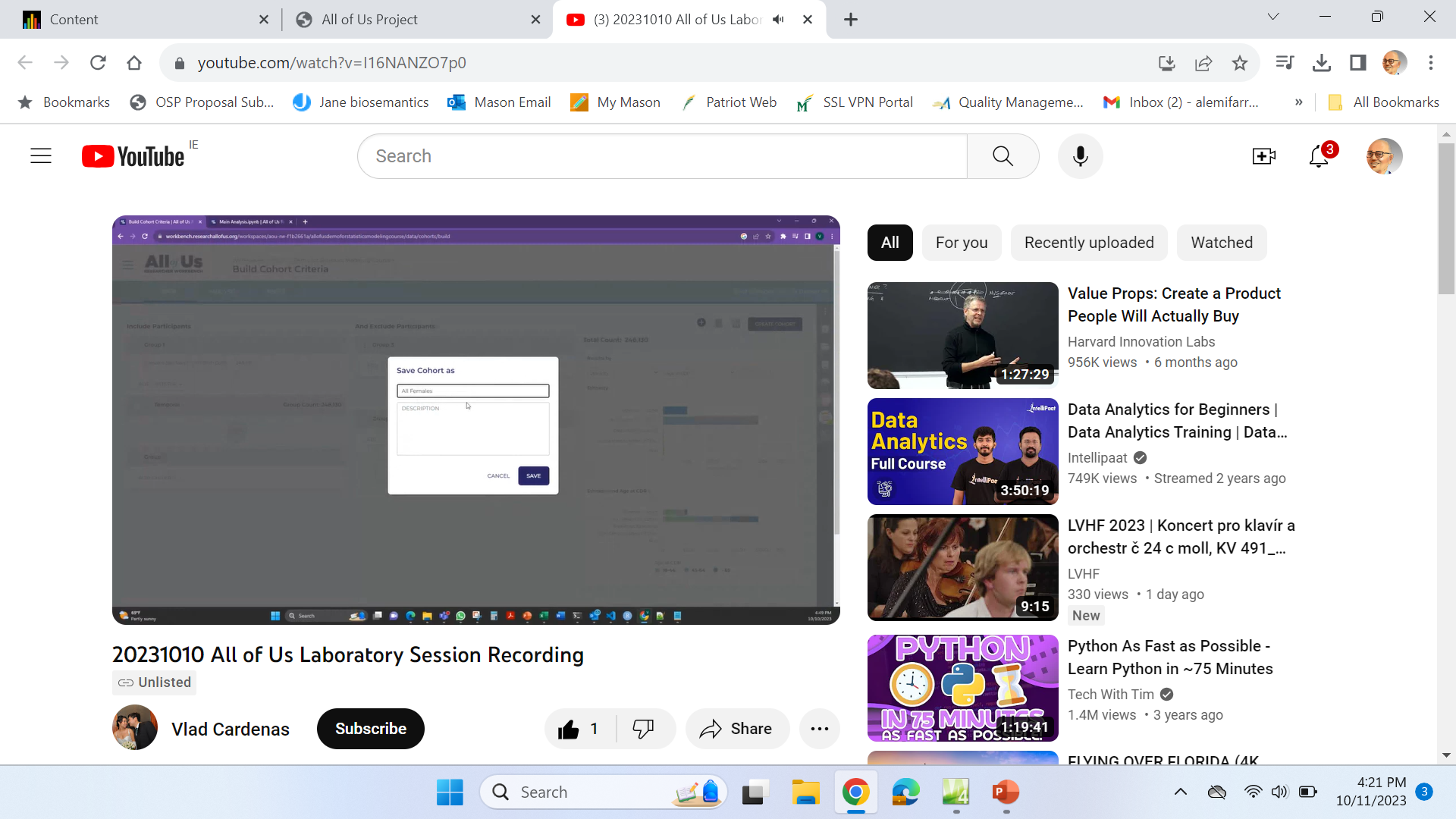 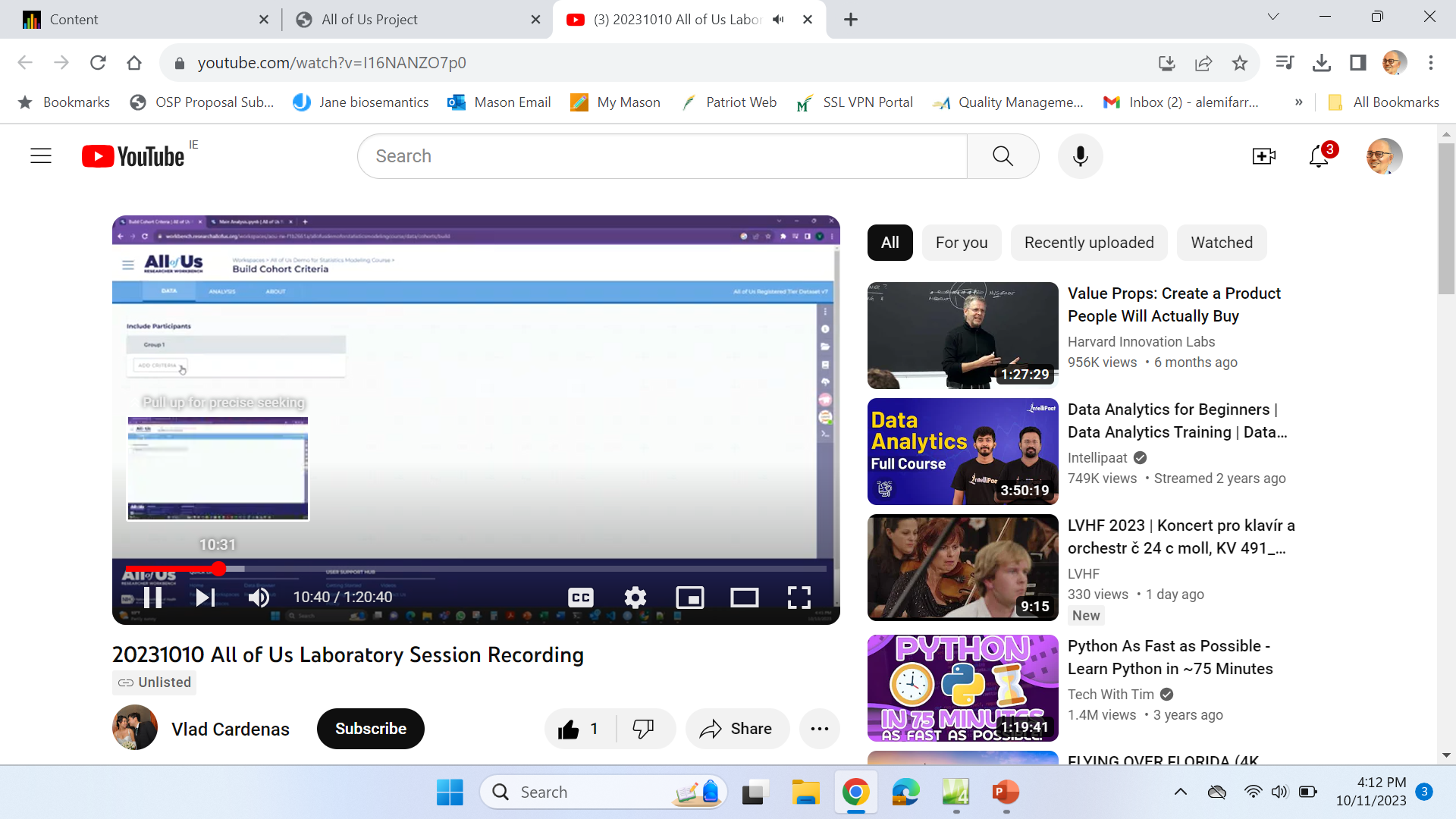 Do not reduce the data by cancer, most demographics, or conditions.  These should be variables for your cohort
Demonstration
Create Dataset
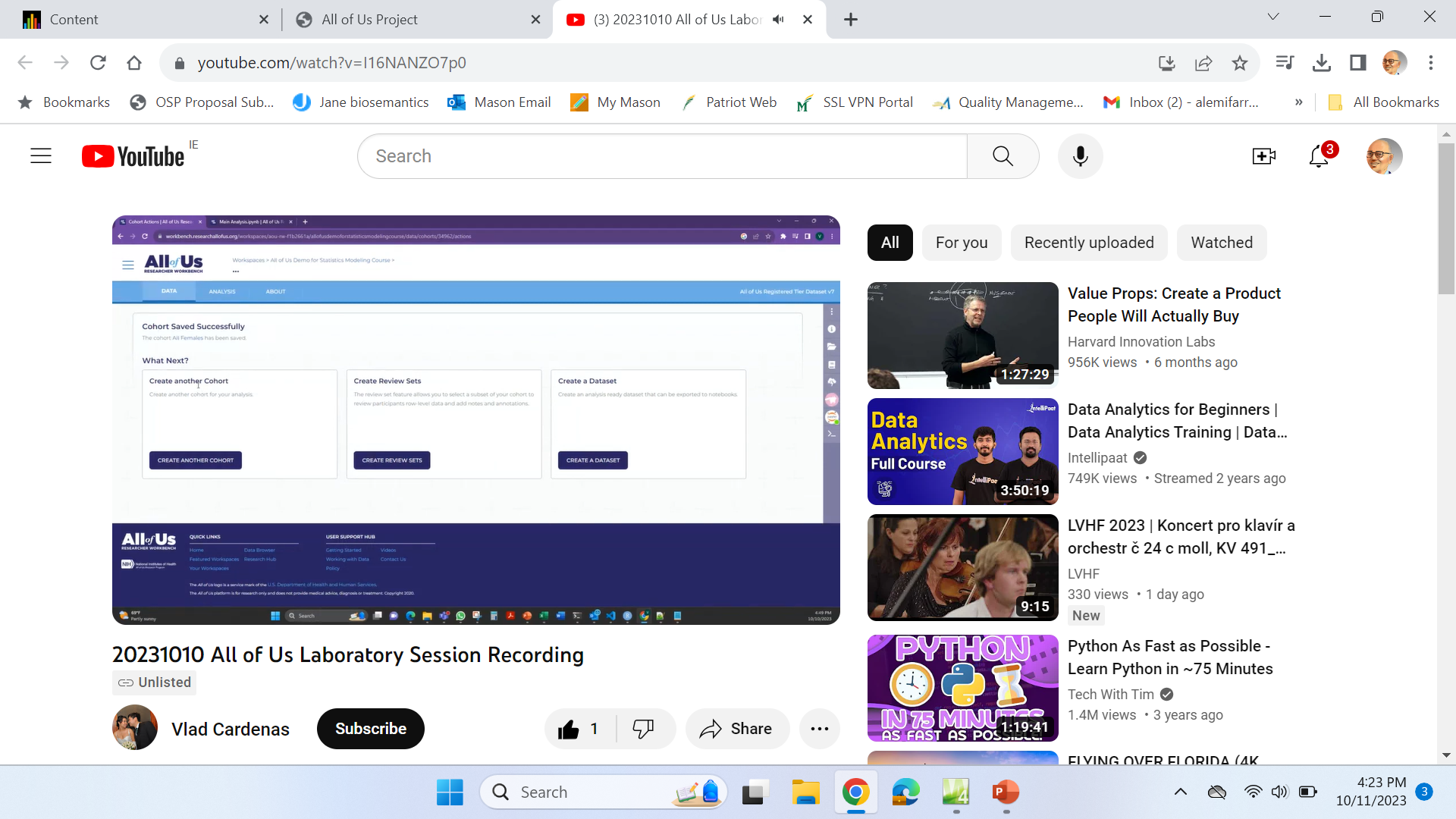 Create Dataset
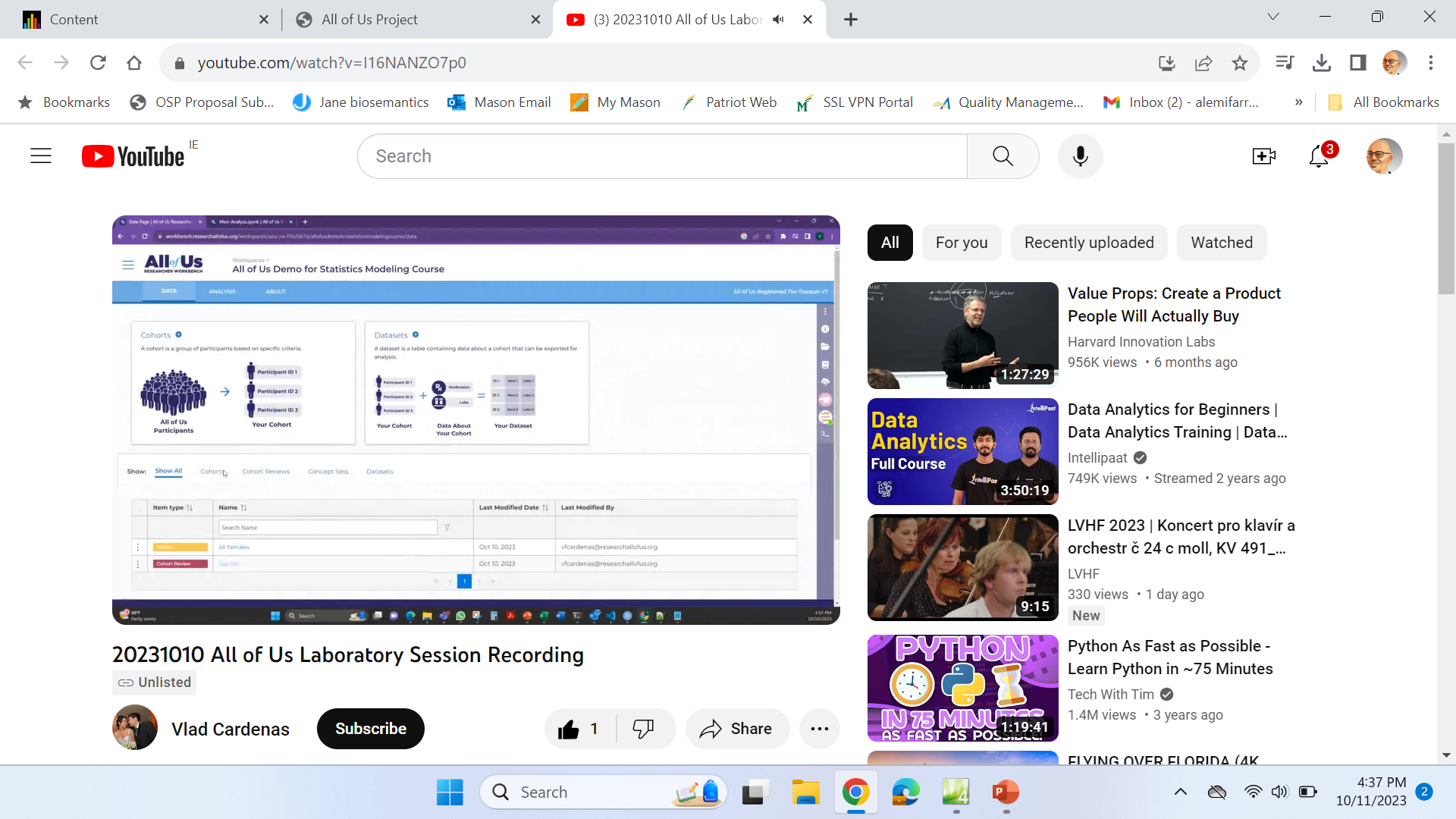 Create Dataset A: Demographics
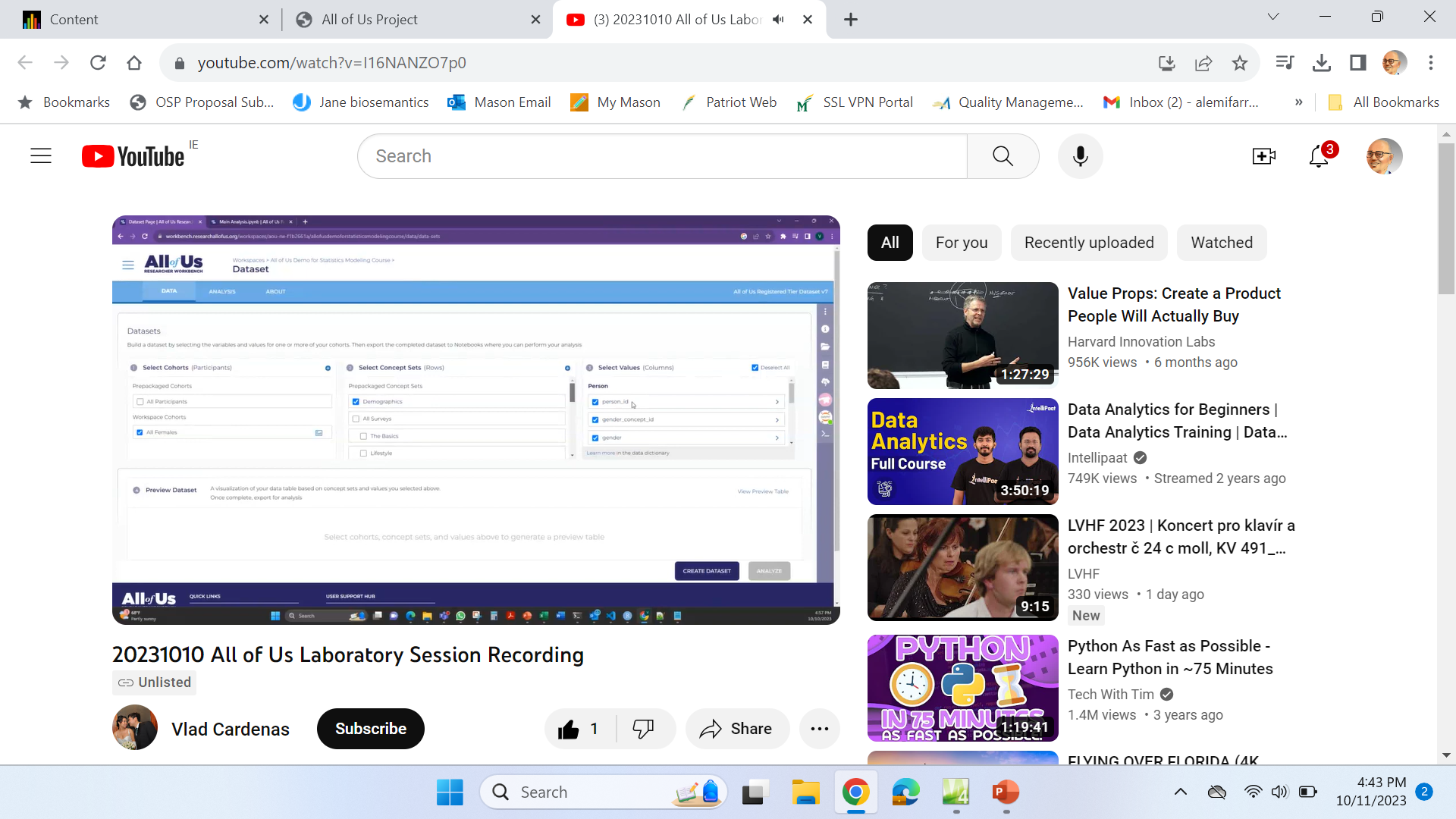 Create Dataset B: Cancer Patients
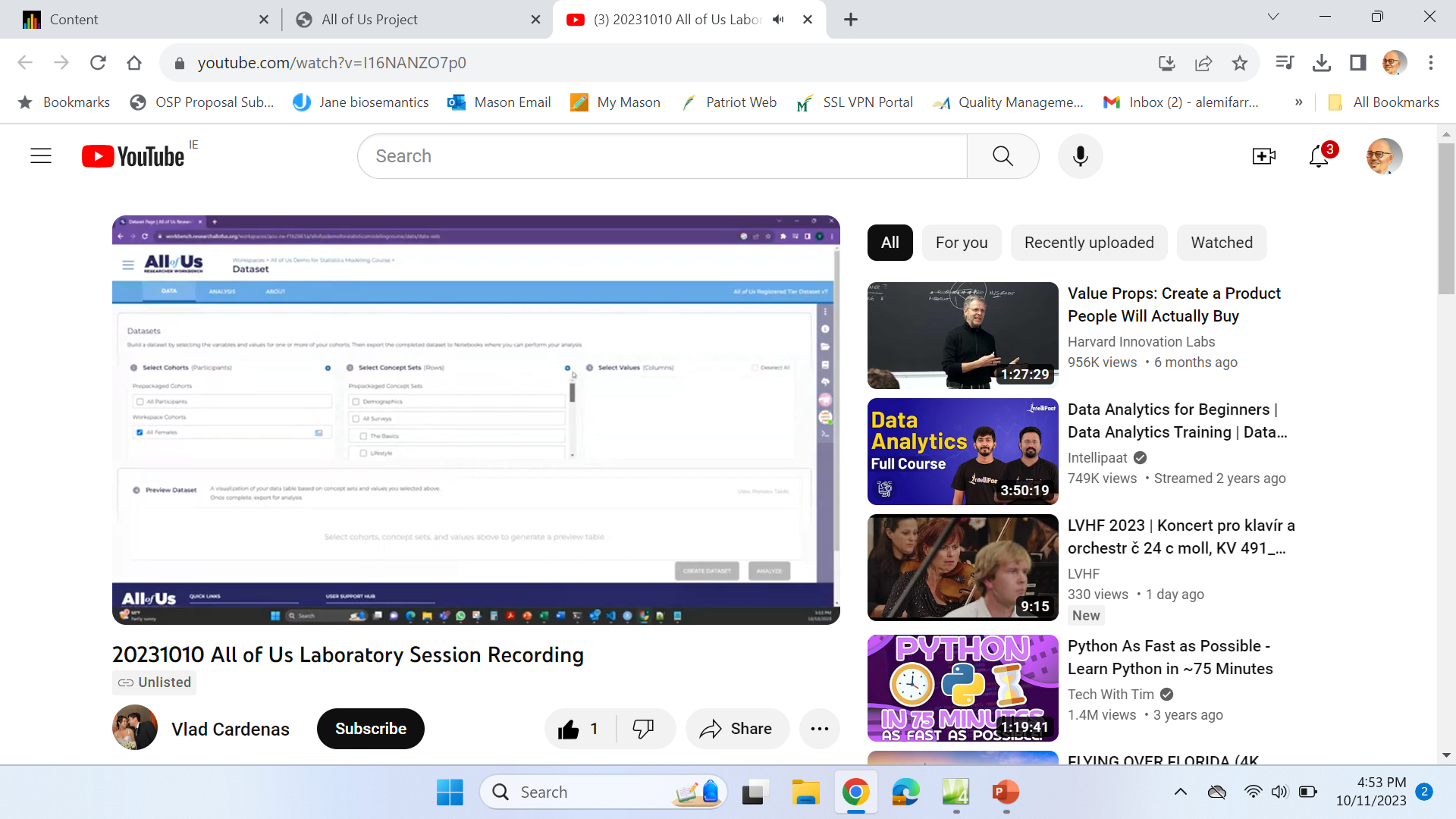 Key concept for indicating cancer is not among concept set; and must be created
Create Dataset B: Create New Concept
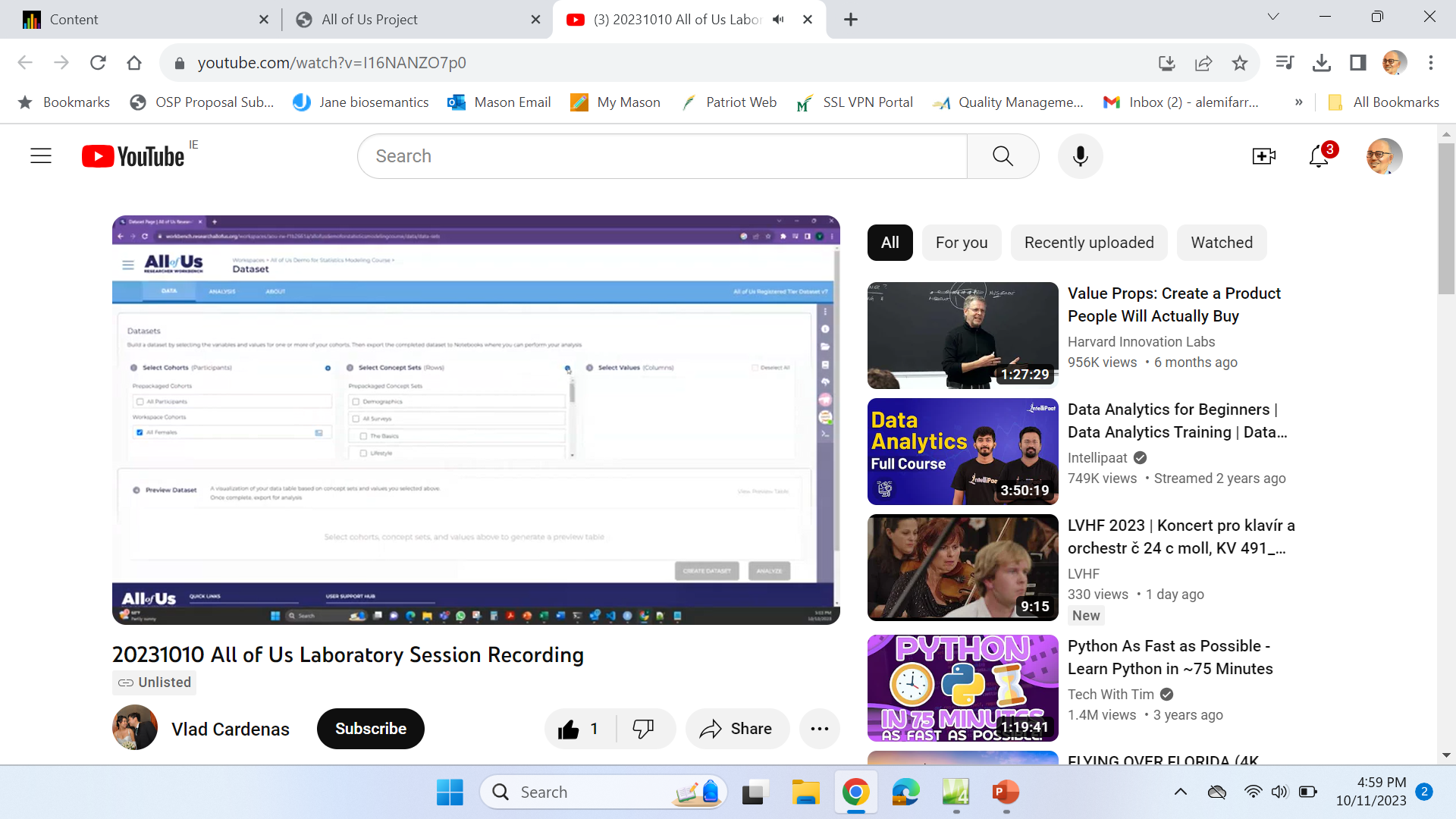 Select Conditions, select only diseases, search for your cancer diseases
Create Dataset B: Cohort with Cancer
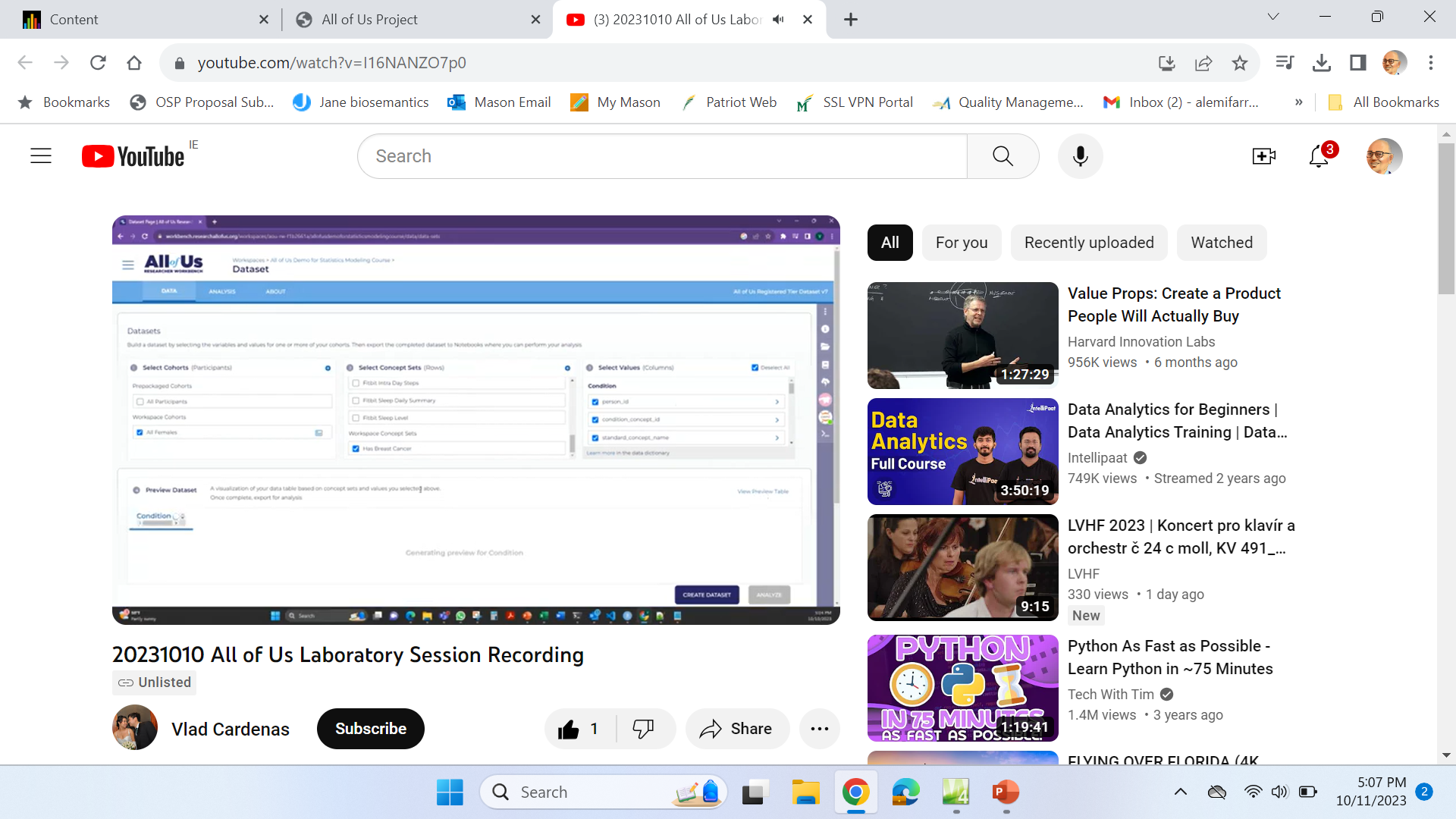 Include columns for ID, all diseases within Conditions, time, and nothing more
Create Dataset C: Cohort without Cancer
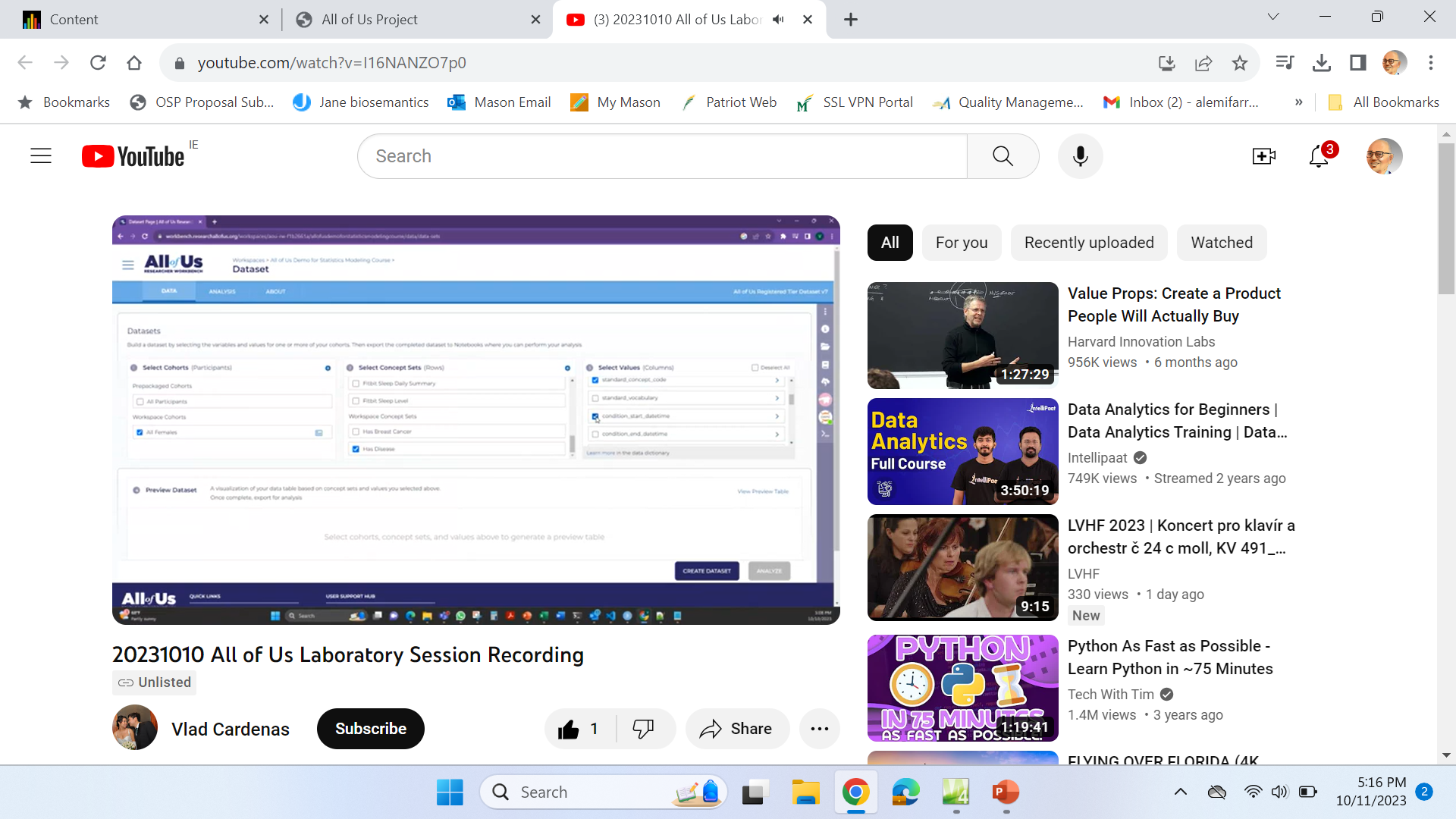 Create Dataset C: Cohort without Cancer
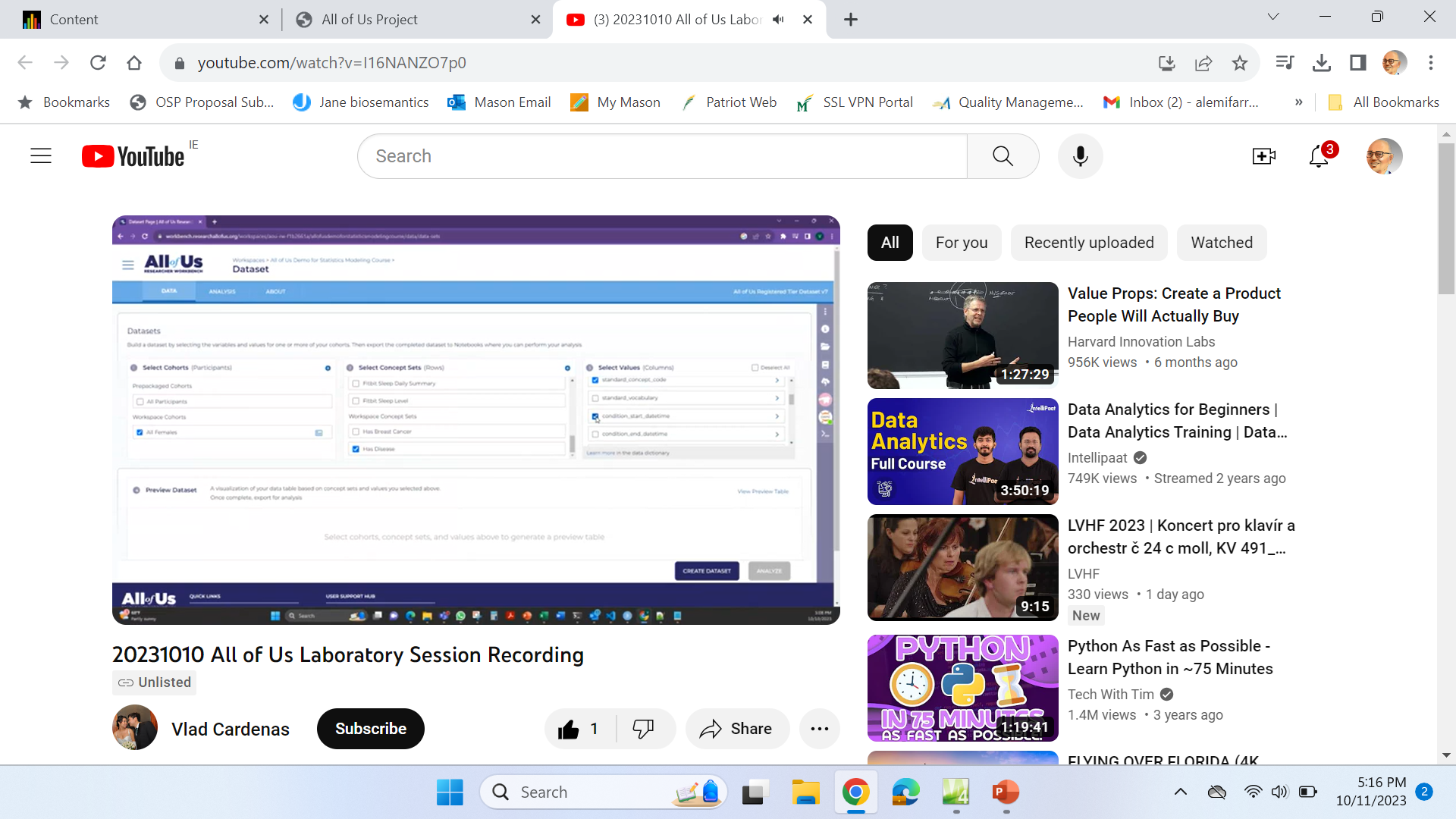 Generate Datasets Notebook
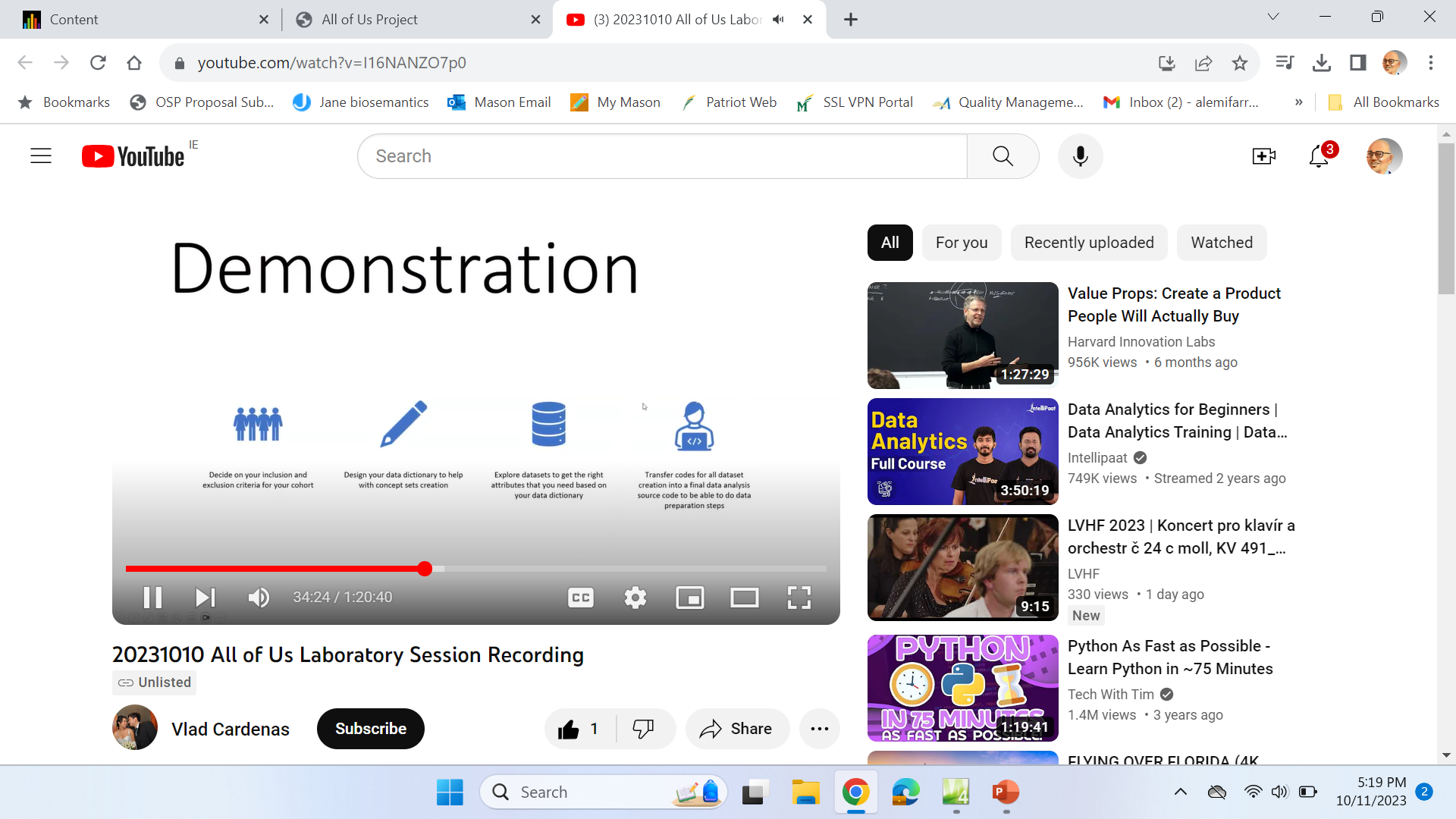 Generate Datasets Notebook
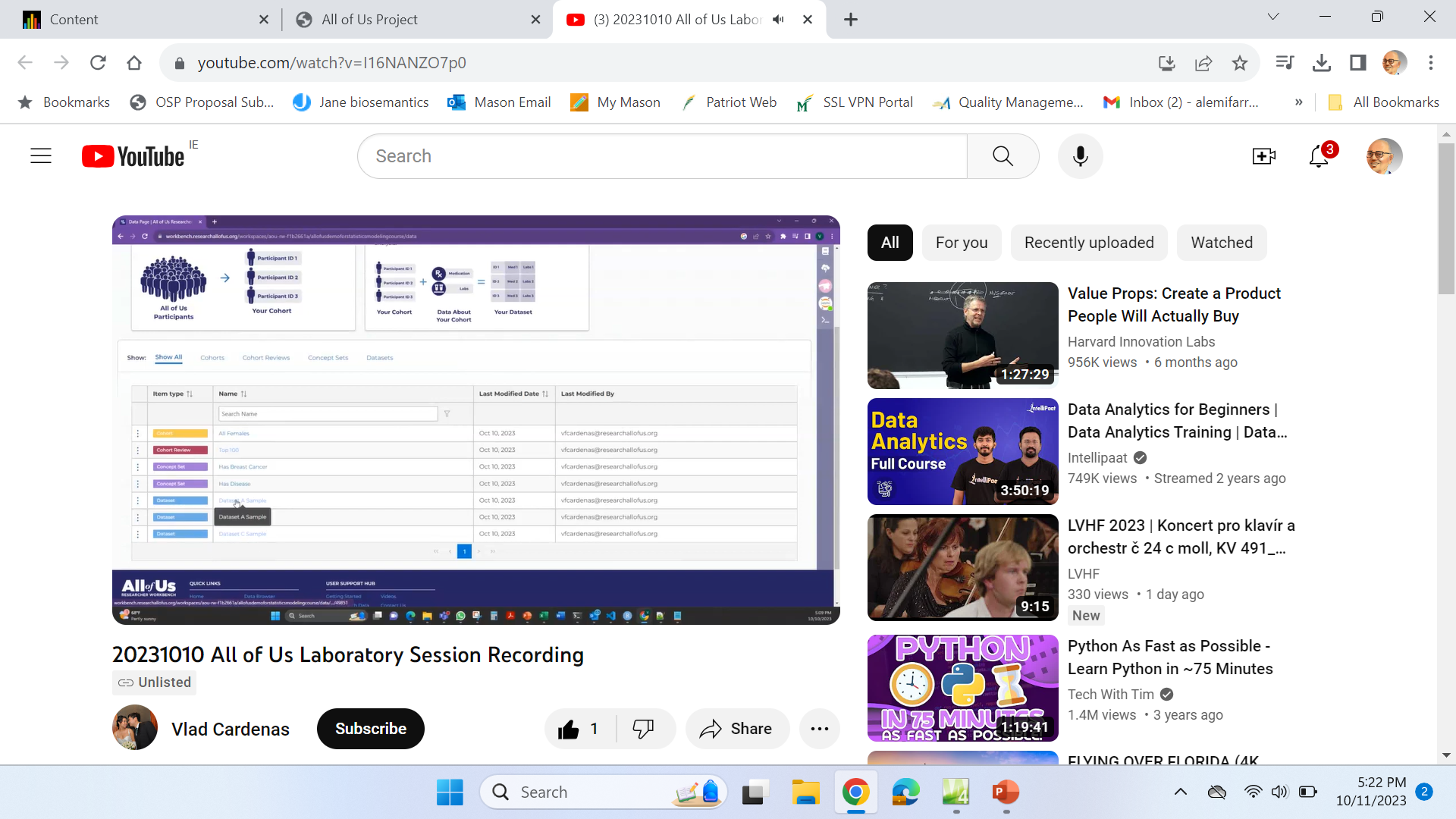 Select dataset, click on analyze, select language (R or Python) save to a new or existing notebook.
Generate Datasets Notebook
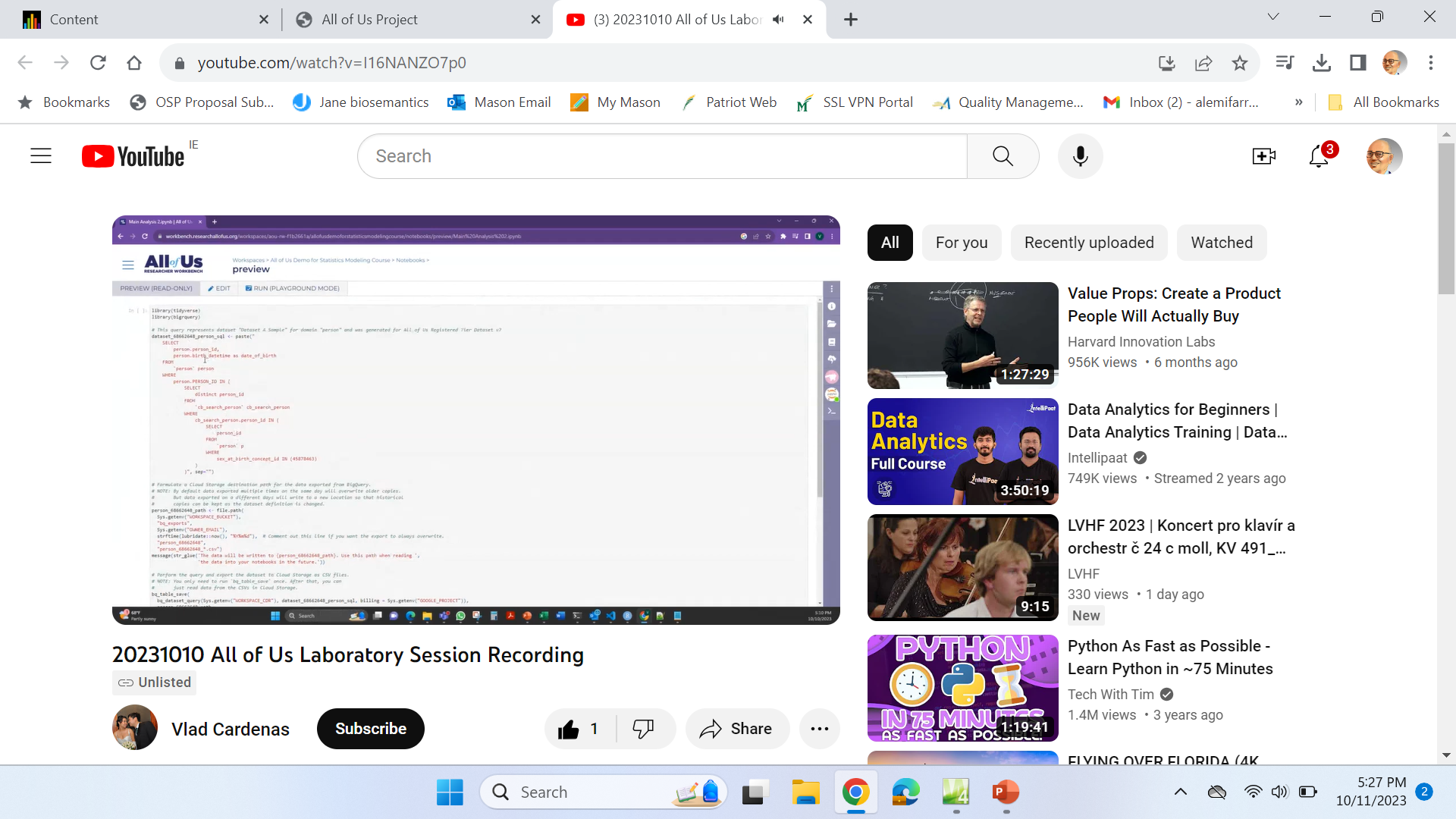 Export to notebook all datasets, merge in notebook to the analysis dataset, save as CSV.
A few reminders
Do not add any other datasets (concept sets)! You will do interaction terms which may make the regression too complex if you add more data.
If you are unsure on how to do something, talk to All of Us support (support@researchallofus.org). They are very prompt in responding to queries.
Find ways to use SNOMED to properly process conditions such as groupings, inclusions, exclusions, etc.
Remember exclude your particular cancer SNOMED codes from the disease list!
Do you want to create a model on specific diseases or groups of diseases?
Text Us, Don’t Get Frustrated